P





H





H




H





H




V-A
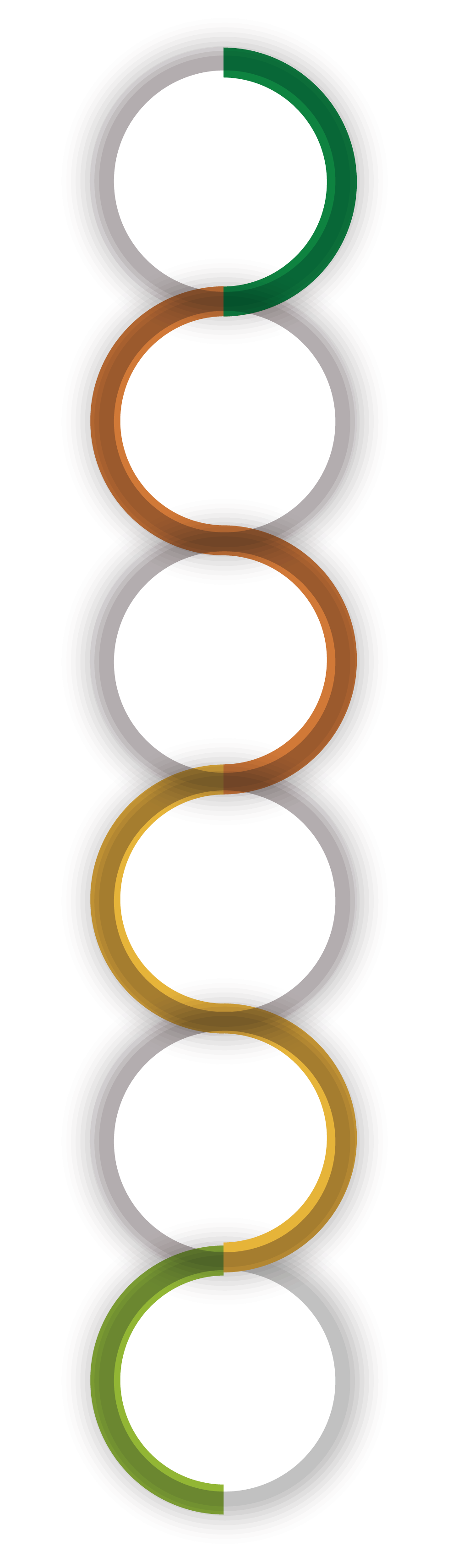 TEMAS ASOCIADOS
Planeación Institucional (incluye contexto estratégico)
Gestionar la Comunicación Pública
Implementar y Mantener la Gestión Documental
Adelantar la Gestión Juridica y Judicial
Implementar y mantener el Sistema Integrado de Gestión
GESTIÓN
ESTRATÉGICA
RESULTADOS
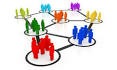 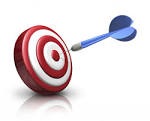 Realizar Auditorías Fiscales (Financieras y de Gestión, Desempeño, Cumplimiento, Actuaciones Especiales)
Vigilancia Fiscal
Adelantar Proceso Responsabilidad Fiscal y Jurisdicción Coactiva
Consolidación Fiscal y Financiera
Consolidación Ambiental
Realizar Sanciones Fiscales
CONTROL
FISCAL
Protección de los Recursos Públicos  
Oportunidad, Suficiencia y Confiabilidad de la Información
Control Fiscal Eficaz, Eficiente y Efectivo
Mecanismos de Participación de la Comunidad
(Entre Otras)
Tramite Interno de PQRSD
Promoción de la Participación Ciudadana
PARTICIPACIÓN
CIUDADANA
Suministro de Bienes y Servicios (Contratación, Convenios) y debida diligencia a proveedores
Administracion y Mantenimieno de Bienes Muebles e inmuebles
Prestación de Servicios de Transporte
Gestión Financiera: (Presupuesto, Contabilidad y Tesorería)
Cobro Administrativo Coactivo. (PAC)
Gestión Ambiental Institucional
Gestión de los Servicios TI
Necesidades: requisitos y expectativas de las partes interesadas pertinentes.
Satisfacción de las necesidades (requisitos y expectativas) de las partes interesadas pertinentes.
GESTIÓN DE 
RECURSOS E 
INFRAESTRUCTURA
Seguridad y Salud en el Trabajo, 
Gestión del Talento Humano: (Suministro Talento Humano, debida diligencia a personas y Situaciones Administrativas, Bienestar Social e Incentivos, Tramite de Incapacidades, Nomina, Prestaciones Sociales,, EDL y Comportamental)
Proceso Disciplinario 
Gestión del Conocimiento y Desarrollo de Investigaciones
Capacitación
Administración del Centro de Documentación en Control Fiscal
Prácticas Laborales
PRODUCTOS
GESTIÓN DEL 
TALENTO HUMANO 
Y DEL 
CONOCIMIENTO
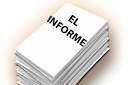 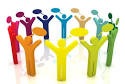 Control Fiscal
Participación Ciudadana
Nivel Estratégico
Nivel Misional
Evaluación del Sistema de Control Interno
Auditorias Internas al SIG
Auditorías Internas de Gestión (Evaluación Independiente) 
Rendición de Cuenta a Órganos de Control
Evaluación del Desempeño Institucional
Revisión por la Dirección
Mejoramiento del SIG (Eficacia de las acciones)
GESTIÓN DE 
EVALUACIÓN 
Y SEGUIMIENTO
Nivel de Apoyo
Nivel de Evaluación